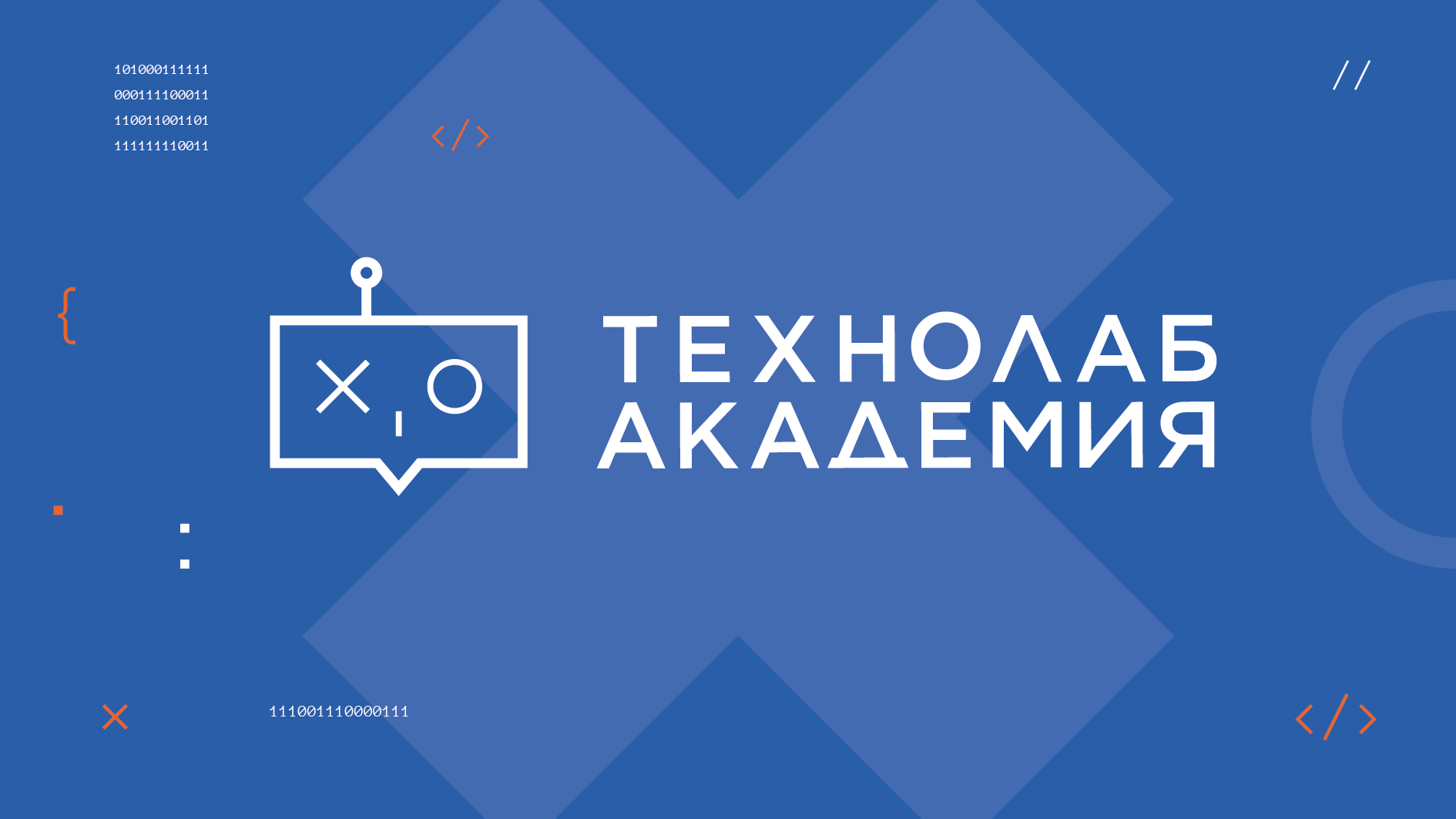 Создание и развитие на территории города Обнинска распределенного детского технологического парка
Инициатор: Частное образовательное учреждение дополнительного образования «Детский технологический парк «Академия Технолаб»

Калужская область, город Обнинск
Цель и задачи практики
Практика: Создание и развитие на территории города Обнинска распределенного детского технологического парка с вовлеченностью в его работу всех учебных заведений, работающих на территории города,а также государственных научных центров, НИИ и технологических предприятий города.
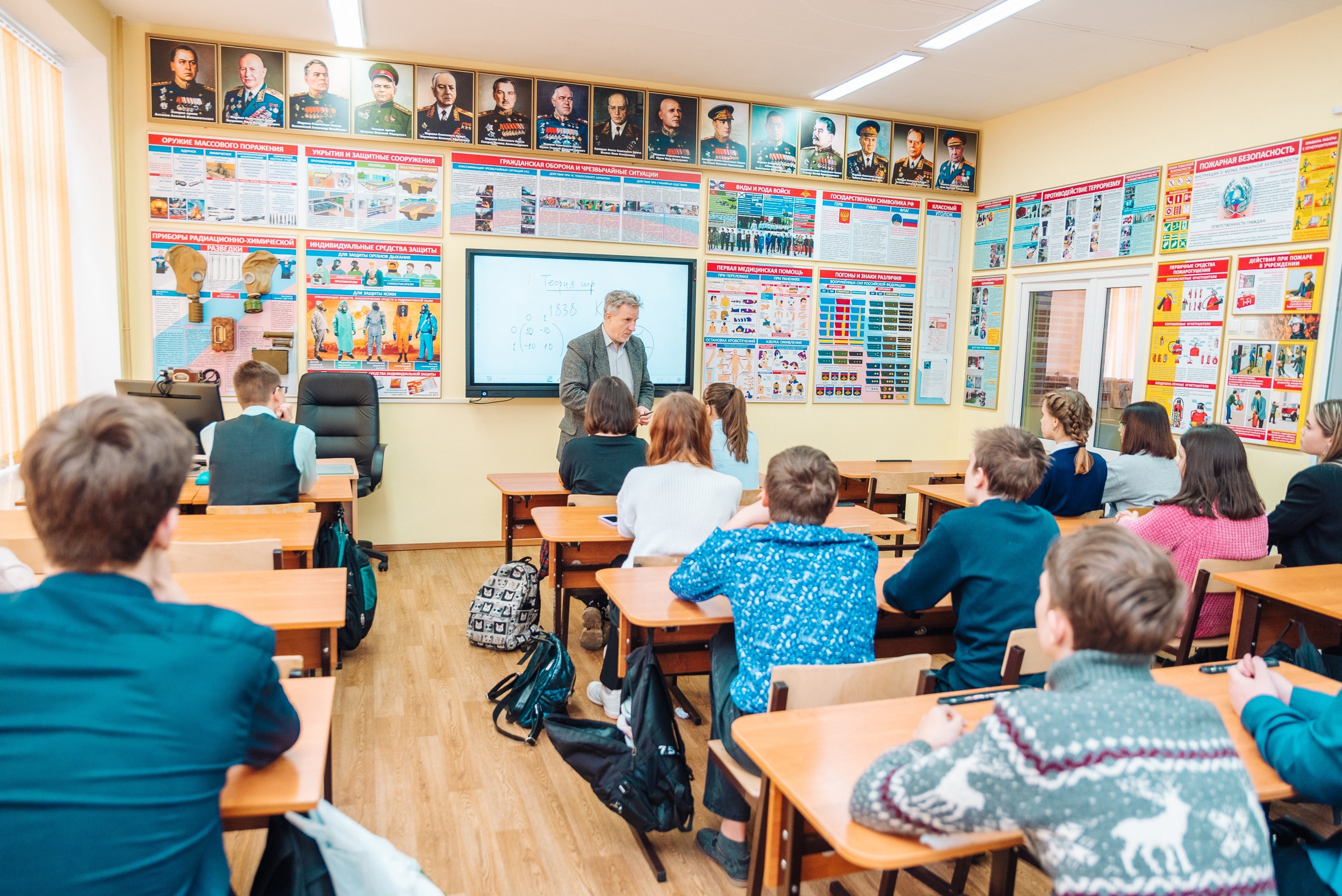 Цель и задачи практики
Цель практики: сформировать образовательное пространство, гармонично объединяющее учебную и внеучебную деятельность детей и способствующее реализации индивидуальных творческих способностей школьников и повышению качества образования.
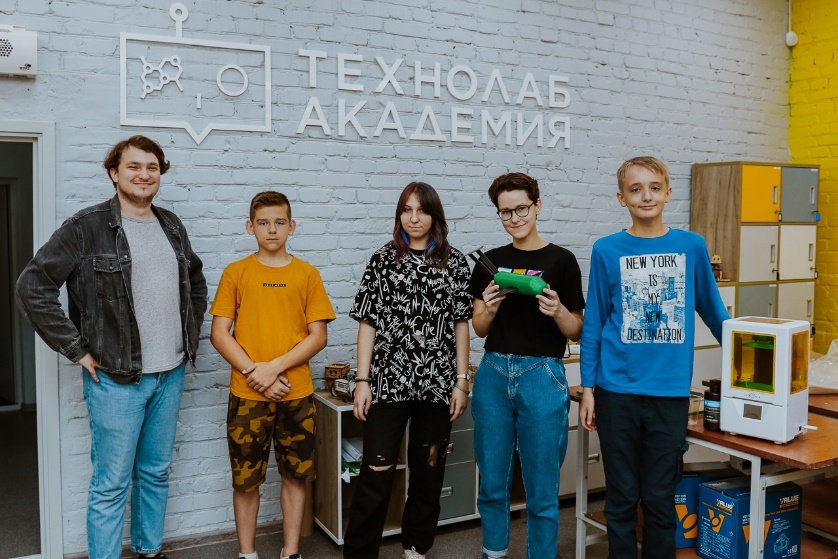 Цель и задачи практики
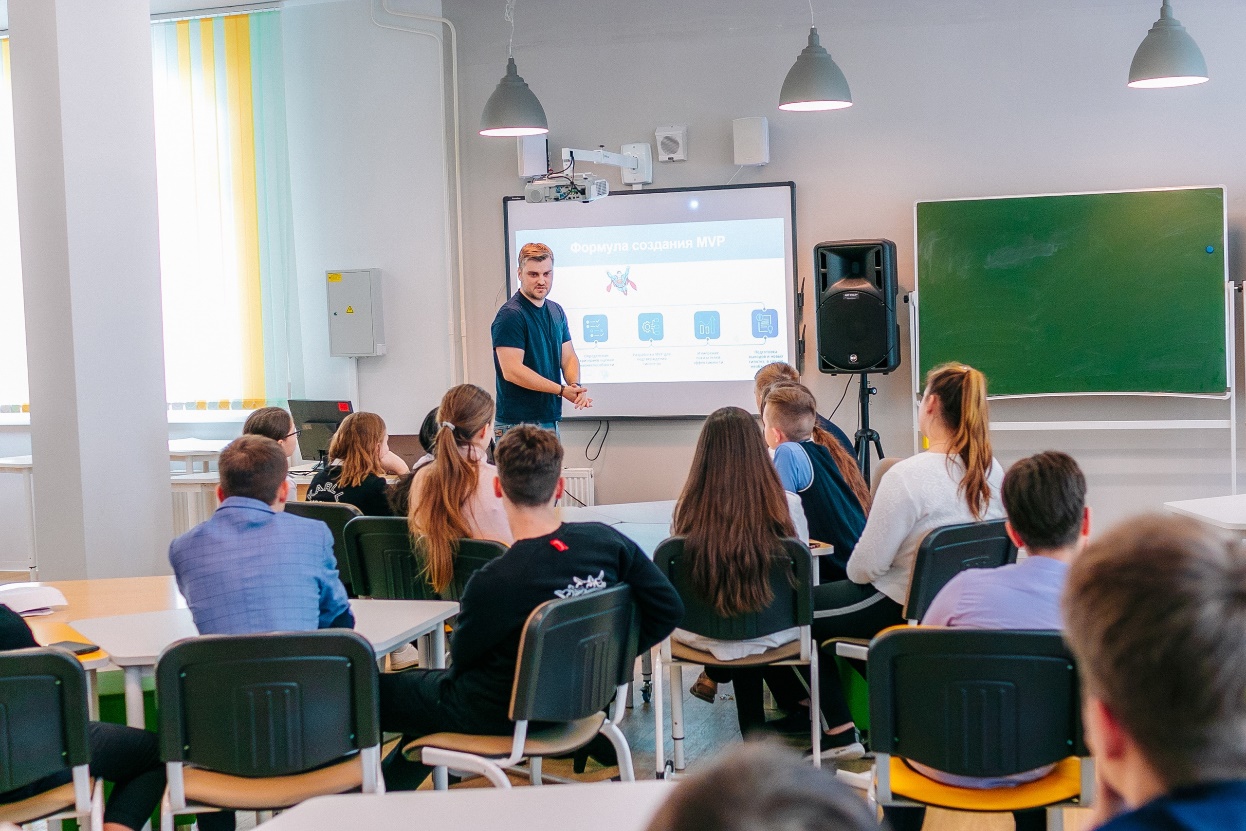 1
Ранняя профориентация школьников, возрождение интереса к науке, технологиям, инженерным специальностям и проектной деятельности.
2
Удовлетворение высокого спроса на квалифицированные кадры технических и инженерных специальностей.
3
Создание централизованной системы
стимулирования научно-технического творчества и проектной деятельности школьников.
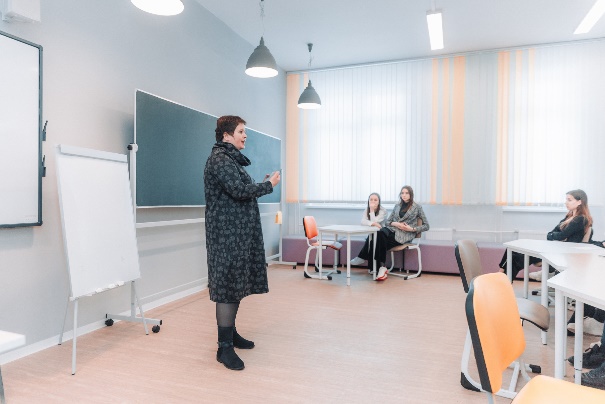 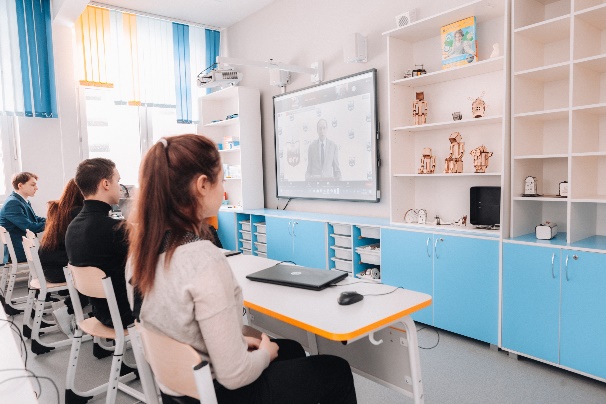 4
Развитие технических способностей детей и выращивания инженеров и ученых нового типа.
ЧОУ ДО «Академия Технолаб»
ЧОУ ДО «Академия Технолаб» осуществляет деятельность в сфере дополнительного образования с 2017 года и направлена на увеличение объема знаний детей и школьников в перспективных сферах будущего:
4
1
Инженерия
2D - проектирование
2
5
Экономное природопользование
3D - моделирование
3
6
Работа с материалами, оборудованием и электроникой
Программирование «умных» систем и робототехника
ЧОУ ДО «Академия Технолаб»
Деятельность ЧОУ ДО «Академия Технолаб»:
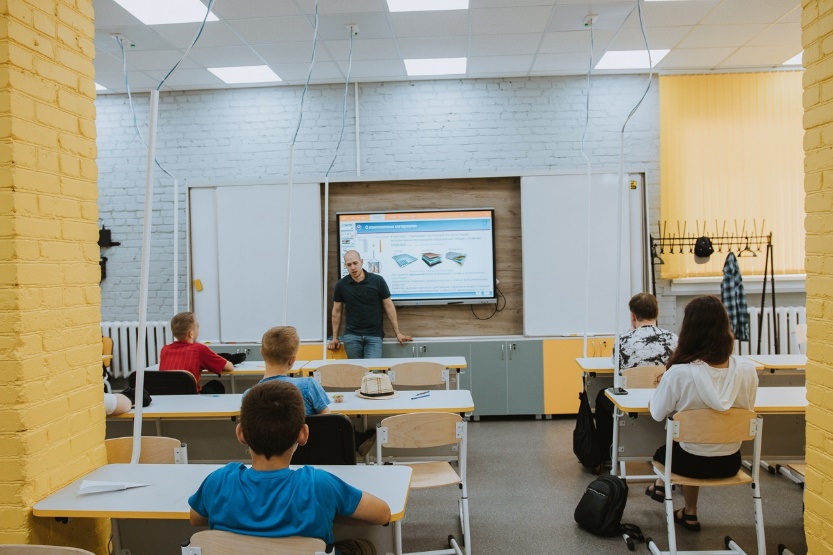 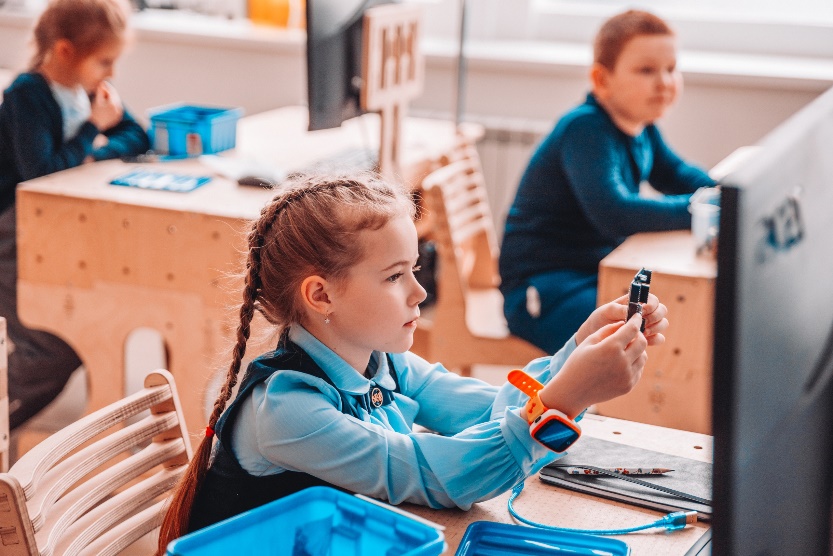 Нацелена на увеличение объема знаний детей в тех сферах, которые будут востребованы в будущем.
Ориентирована на создание комплексных решений для внедрения новых моделей дополнительногообразования детей, необходимых для формирования системы ускоренного развития их способностей в различных областях науки, техники.
ЧОУ ДО «Академия Технолаб»
Преимущества обучения в Академии:
1
4
использование авторских методик
безопасность и комфорт образовательного процесса
ориентация на интенсивность и практическую значимость образовательных программ(20% - теоретические занятий,  80% - практические занятия)
ориентация на клиента – ученика (сформированы группы буднего и выходного дня, программы разработаны в зависимости от индивидуальных потребностей учеников)
2
5
3
использование проектного оборудования (3D-принтер, лазерный и фрезерный станки и др.)
Предпосылки реализации практики
Реализация практики направлена на решение следующих проблем:

отсутствие пропаганды престижа инженерного образования и возможность попробовать себя в том или ином направлениив области инженерии на школьном уровне; 


низкий интерес к практики знакомства школьников с лучшимипроизводствами на территории города, что привело к сокращению численности студентов, обучающихся на инженерно-технических специальностях в ВУЗах;


устаревшая материально-техническая база средних общеобразовательных школах на уроках «Технология»;


отсутствие тесной связи субъектов малого и среднего предпринимательства и НИИ с ВУЗами;
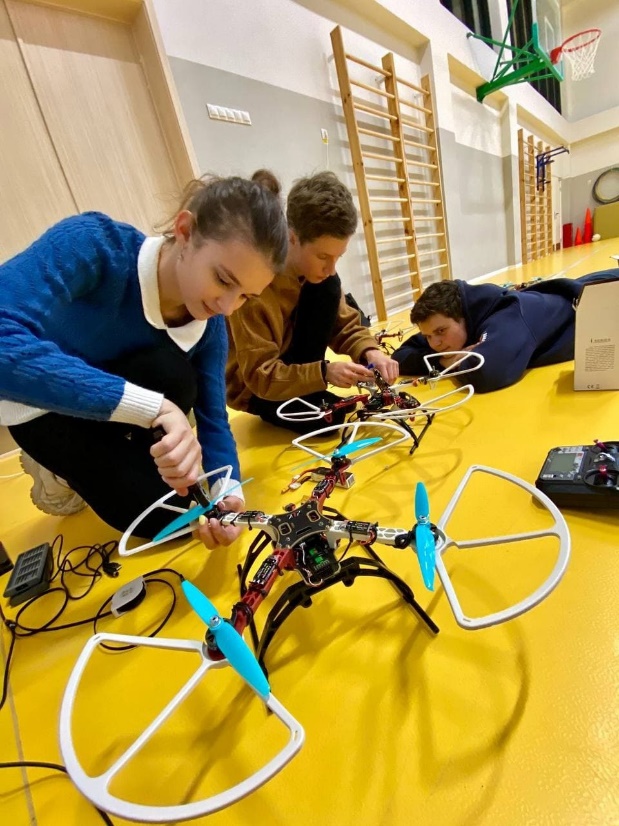 Предпосылки реализации практики
Реализация практики направлена на решение следующих проблем:

отсутствие ранней профориентации школьников: характерны фрагментарные связи с научно-технологической сферой (в том числе инновационным бизнесом) со школьным и средним профессиональным образованием;


отсутствие сетевой структуры, обеспечивающей такие связи, незначительный «инженерный выход» школьного образования;


незаинтересованность руководителей некоторых школ в вовлечении учеников в инженерную и научную работу;


отсутствие единой городской площадки (центра), ориентированного на проведение занятий дополнительного образования школьников в области инженерной направленности.
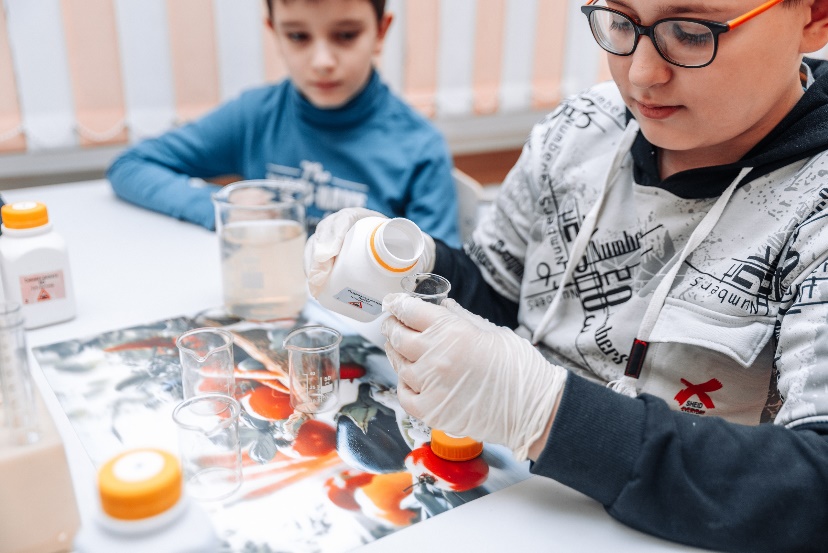 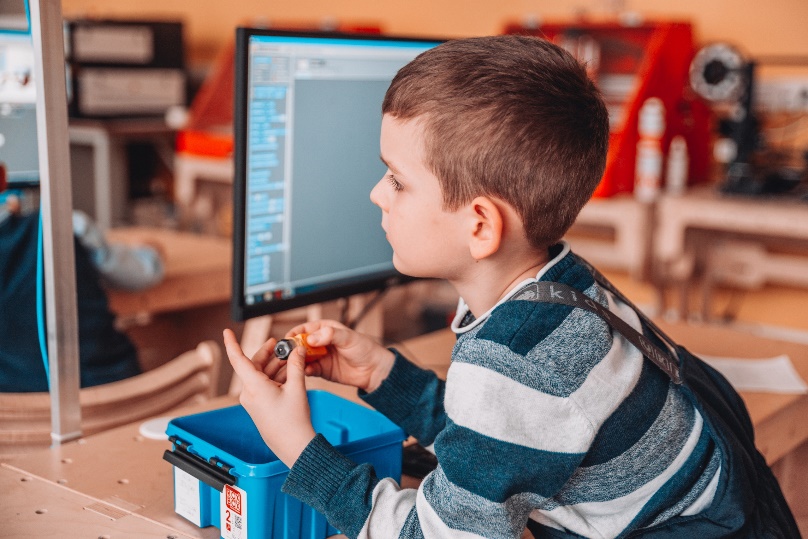 Возможности, позволившие реализовать практику
Наличие практического опыта по разработке и внедрению образовательных программ 
дополнительного образования в сфере инженерных специальностей.
1
3
Привлечение финансирования Министерства науки и высшего образования Российской Федерации в рамках конкурсного отбора мероприятий, способствующих реализации инновационных проектов, направленных на создание и развитие производства высокотехнологичной промышленной продукции и (или) инновационных товаров и услуг.
Высокая востребованность предлагаемой практики среди детей школьного возраста и предприятий научно-промышленного комплекса города и региона.
Наличие технической базы (помещений в муниципальных общеобразовательных организациях
4
2
Принципиальные подходы при разработке и внедрении практики
Создание модуля компетенций в каждой средней общеобразовательной школе города Обнинск;
Сотрудничество с административным ресурсом на уровне города и региона;
Использование собственных методических разработок по программам дополнительного образования;
Использование современного оборудования и технологий, необходимых для проведения обучения по программам дополнительного образования;
Переподготовка педагогических кадров под современные образовательные программы;
Ориентир на индивидуальные потребности, способности и учет интересов каждого учащегосяв интеллектуальном развитии;
Развитие кадрового потенциала проекта через привлечение студентов из ВУЗов, наставников из НИИ и предприятий города.
Участники внедрения практики
Заинтересованные лица, на которых рассчитана практика:
Участники внедрения практики:
Средние общеобразовательные школы города – 18 школ;
Представители научно-производственных предприятий города – 38 штук;
Количество педагогов, привлеченных и обученных для работы в рамках РТП – 40 человек;
Администрация города Обнинск Калужской области.
Педагоги – 40 человек
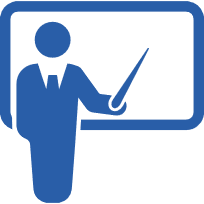 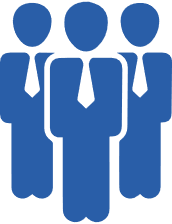 Административный ресурс – 10 человек
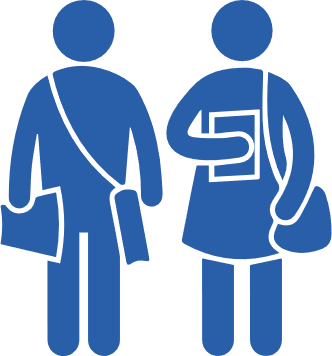 Школьники – 14 947 человек
Результаты практики
Бизнес-модель реализации практики
Проект функционирует как сетевая структура: -   город как технопарк, где гармонично взаимодействуют разные субъекты — семьи, школы, площадки обучения, научные институты;-   инновационные компании; -   ВУЗ;
Бизнес-модель создания и функционирования распределенного промышленного технопарка включает следующие блоки:
-   организации СПО;  -   международные партнеры.
создание распределенной информационной системы управления модулями компетенций в школах.
1
3
формирование центрального звена;
2
4
создание модулей на базе каждой средней общеобразовательной школы
подготовка / переподготовка педагогических кадров;
Описание практики
Задача проекта: создание модулей Технопарка в каждом учебном заведении города и повысить уровень подготовки школьников по предметам Технология, Информатика, Биология.
В рамках распределенного детского технологического парка работают 18 модулей и центр компетенций на базе ЧОУ ДО «Академия Технолаб»:
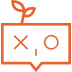 МБОУ «СОШ № 1» спецмодуль «Биотехнология»
МБОУ «СОШ № 17»спецмодуль «АЭРО»;
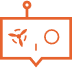 МБОУ «СОШ № 4» спецмодуль «Композитные материалы»
МБОУ «Лицей «ФТШ»спецмодуль «Робомастер».
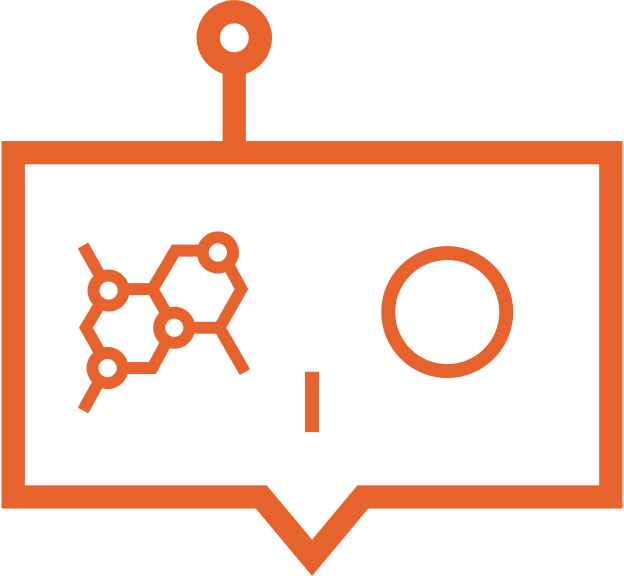 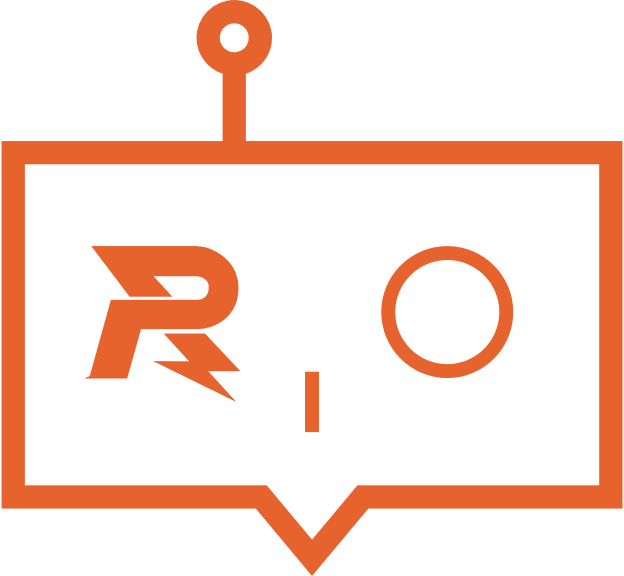 МБОУ «СОШ № 12» спецмодуль «Видеоинженерия»
Остальные МБОУ СОШ городамодуль «Базовый»
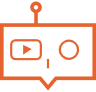 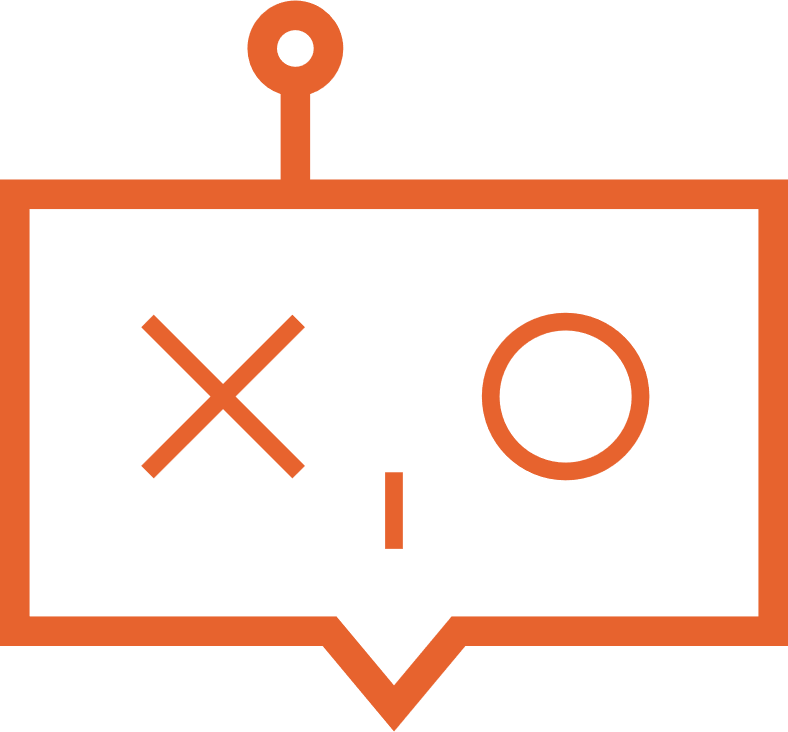 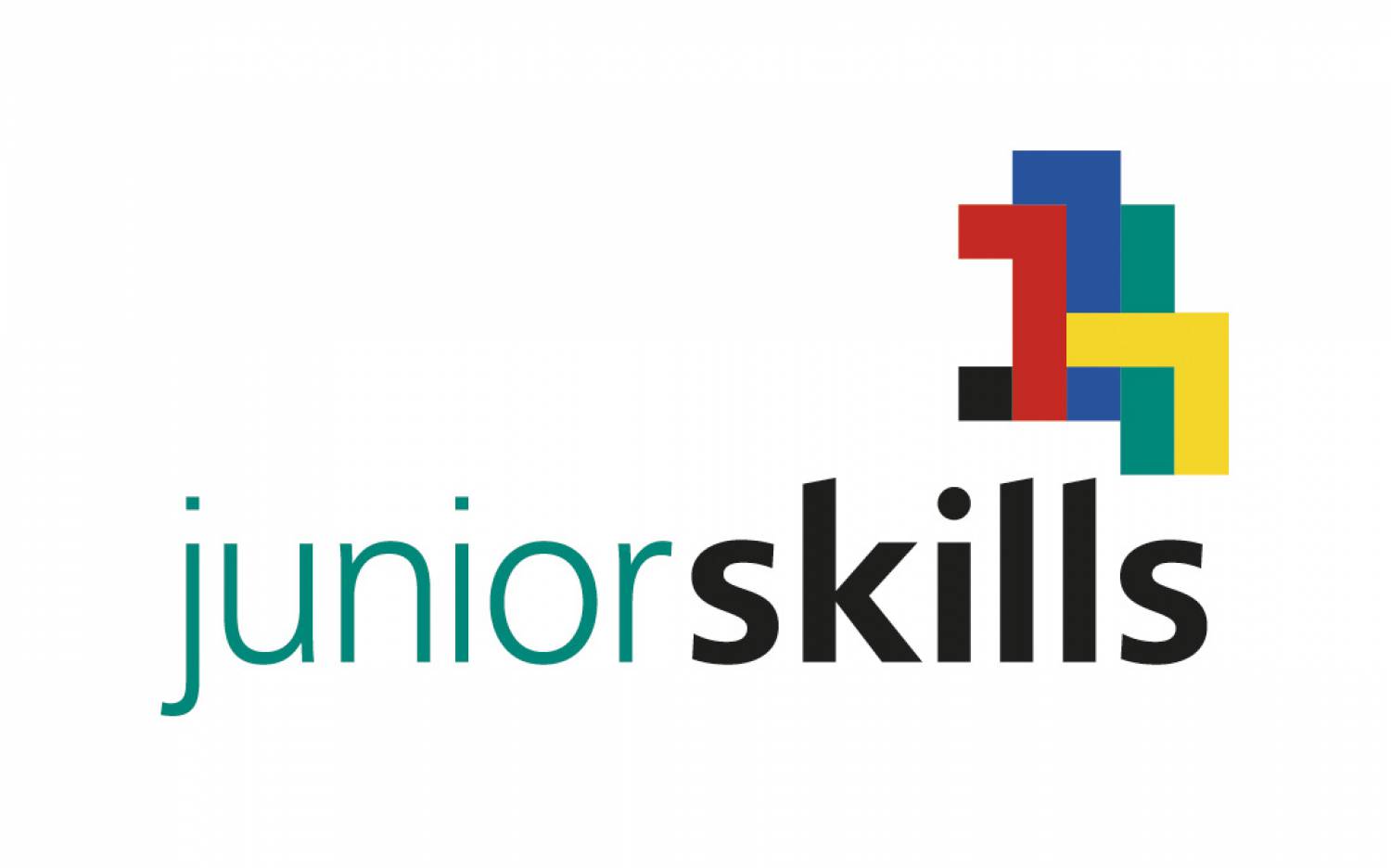 Реализации проекта позволит поддержать и развивать школьные научные и исследовательские работы, олимпиадное движение не только в рамках города, но и региона (олимпиады НТИ и Junior Skills).
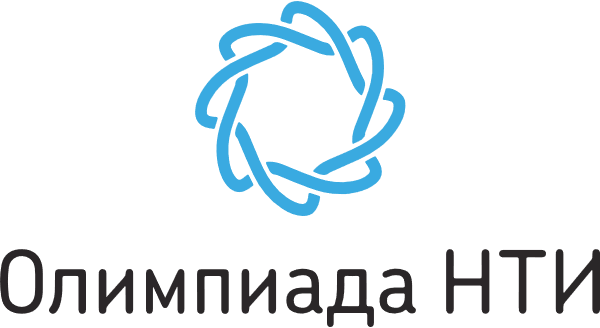 Выгодополучатели практики
Затраты на реализацию практики
Показатели развития города после внедрения практики
Качественные показатели:
создана в наукограде образовательная экосистема;
создана система по профориентационной работе с потенциальными молодыми специалистами для города;
организован центр компетенций создан в каждой средней общеобразовательной школе различной сферы научно-технического творчества: инженерия, робототехника, агробиология, композиты и пр.
Количественные показатели:
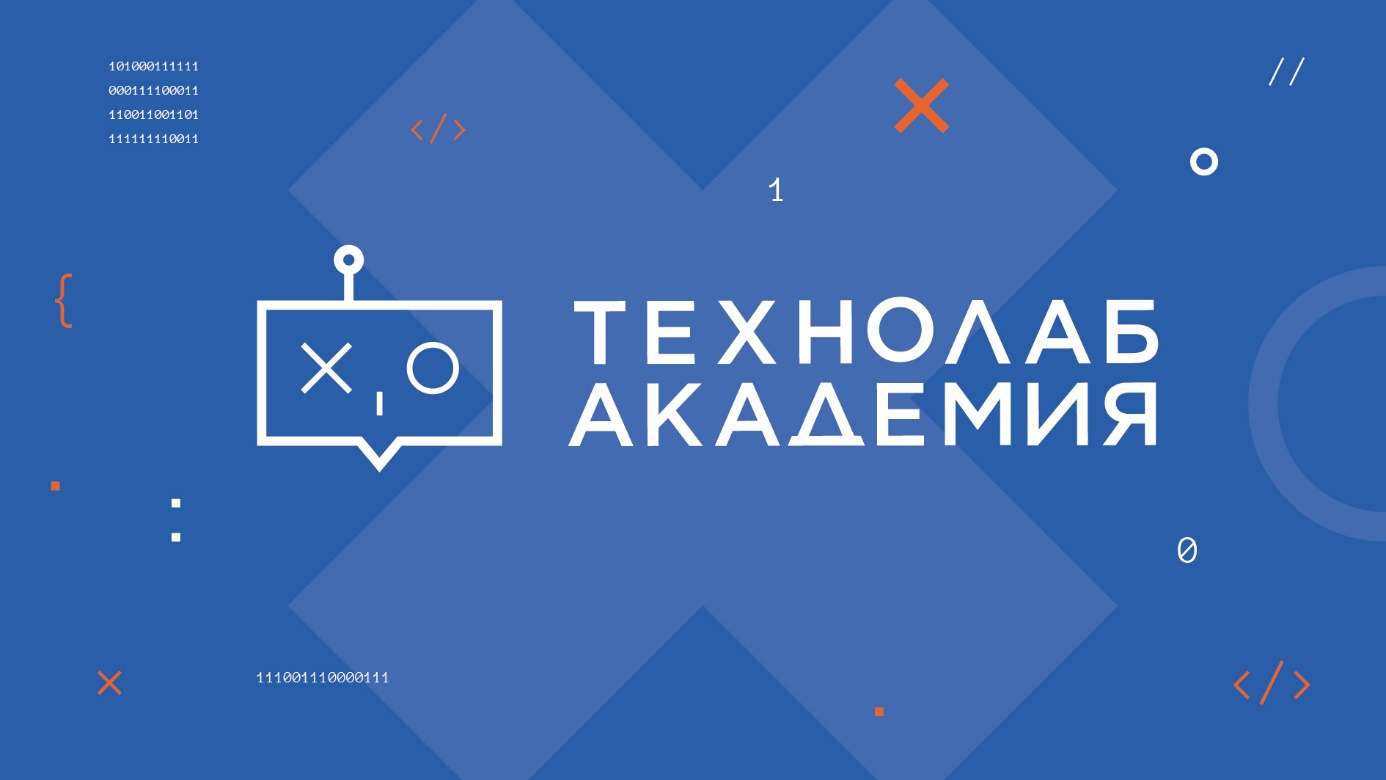 // СПАСИБО ЗА ВНИМАНИЕ! //